ОЛЬХОВО-РОГСКОЕ СЕЛЬСКОЕ ПОСЕЛЕНИЕ
Бюджет для граждан

Исполнение бюджета Ольхово-Рогского сельского поселения Миллеровского района 
за 2024 год
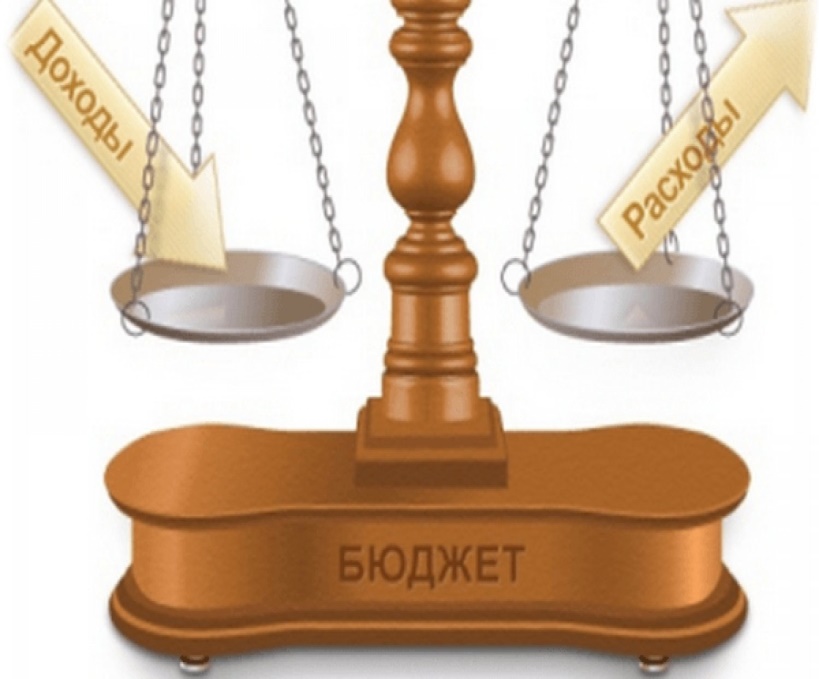 Осуществление бюджета Ольхово-Рогского сельского поселения Миллеровского района в 2024 году осуществлялось на основании:
Положений послания Президента РФ Федеральному Собранию РФ, определяющих бюджетную политику В РФ
«Майских» указов Президента РФ
Основных направление бюджетной и налоговой политики Ольхово-Рогского сельского поселения
Основные параметры бюджета Ольхово-Рогского сельского поселения Миллеровского района за 2024 год
                                                                                                                                                                                                              тыс.рублей
ДОХОДЫ 
18899,3
РАСХОДЫ
18808,0
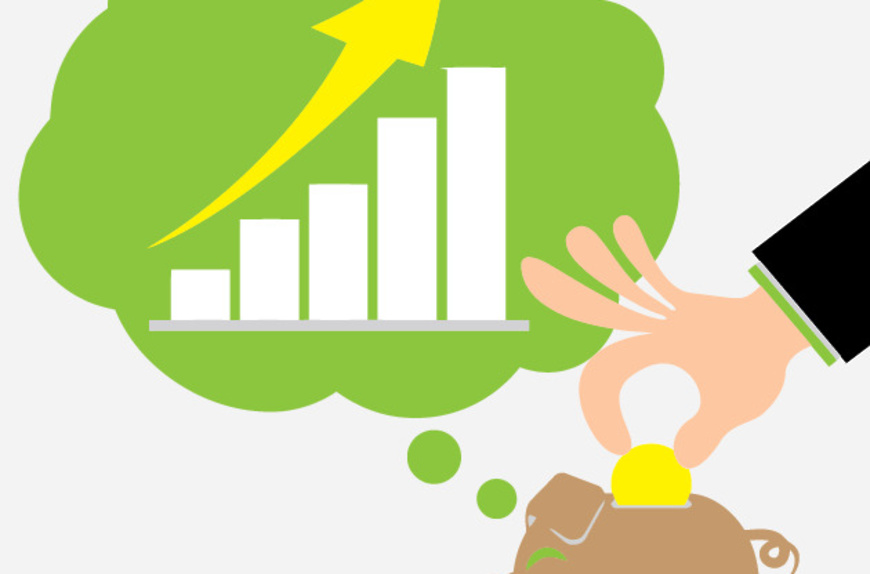 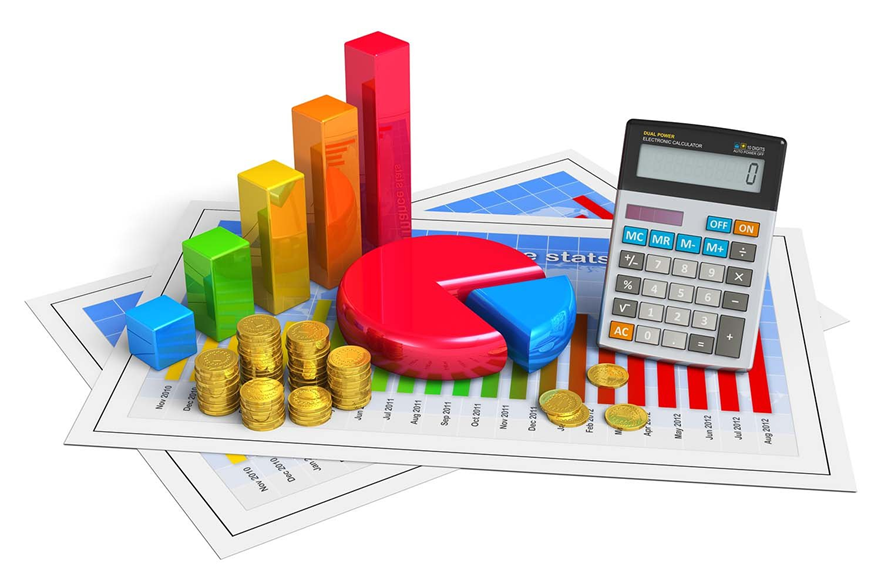 Дефицит
(профицит)
91,3
Исполнение доходов бюджета Ольхово-Рогского сельского поселения Миллеровского района за 2024 год (тыс. руб.)
Доходы бюджета 18899,3
Безвозмездные поступления 9396,8
Налоговые доходы
9025,9
Неналоговые доходы 476,6
Дотации бюджетам бюджетной системы РФ 7449,9
Налог на доходы физических лиц 2226,6
Доходы от использования имущества 466,6
Субвенции 361,8
Налоги на имущество 5454,5
Инициативные платежи-(-17,5)
Субсидии -1557,1
Единый сельскохозяйственный налог 1338,2
Штрафы, санкции, возмещение 27,5
Возврат остатков субсидий, субвенций и иных межбюджетных трансфертов – 28,0
Государственная пошлина 6,6
Динамика собственных доходов бюджета Ольхово-Рогского сельского поселения Миллеровского района (тыс.рублей)
Объем налоговых и неналоговых доходов бюджета Ольхово-Рогского сельского поселения Миллеровского района в 2024 году составил 9502,5 тыс. рублей
Структура расходов бюджета Ольхово-Рогского сельского поселения Миллеровского района в 2024 году.
Бюджет Ольхово-Рогского сельского поселения Миллеровского района 2024 года сформирован и исполнен в программной структуре расходов на основе утвержденных 9 муниципальных программ Ольхово-Рогского сельского поселения.
На их реализацию было направлено в 2024 году 
18330,7 тыс. рублей.
Формирование и исполнение бюджета на основе муниципальных программ Ольхово-Рогского сельского
Структура программных расходов бюджета Ольхово-Рогского сельского поселения  Миллеровского района в 2018 году
Всего:
18330,7 тыс. рублей
Структура муниципальных программ Ольхово-Рогского сельского поселения в 2024 году
Управление муниципальными финансами и создание условий для эффективного управления финансами (8230,4 тыс.рублей)
Защита населения и территории от ЧС, обеспечение пожарной  безопасности и безопасности людей на водных объектов (133,5 тыс.рублей)
Обеспечение качественными жилищно-коммунальными услугами населения (724,3тыс.рублей)
Обеспечение общественного порядка и противодействие преступности (5,0тыс.рублей)
Муниципальная политика (25,6 тыс.рублей)
Информационное общество 
( 0,0тыс.рублей)
Социальная поддержка граждан 232,2тыс.рублей)
Развитие культуры
(8979,7 тыс.рублей )
Обеспечение доступным и комфортным жильем населения Ольхово-Рогского сельского поселения(0,0 тыс.рублей-0,0%)